Journey to DevOps COTS and SSC
Our journey
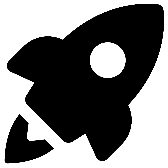 Automated
releases
Automation experiments
2015
2016
2017
2018
2019
2020
Program infrastructure
Scripted releases
CI/CD with
GCcode
Splunk / DevOps / Agile / Scrum / CMDB
2015  |  Infrastructure Landscape
Reference Architecture:
(servers and configuration)


Production Environments:
Five migrated to Borden End-State
Six built using SCCM and Reference Cloning
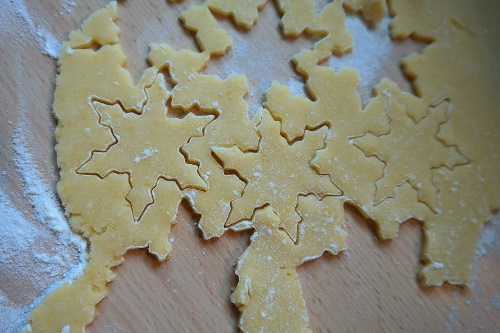 [Speaker Notes: Graphic; cookie cutter

Problem: Installation and configuration of Gcdocs gold build is a 5+ day effort from vanilla to gold build for 1 server.  10 days for our largest environments.
Fact: gold build is a template we configure on every Gcdocs environment

Gcdocs program was transitioned to PSPC in 2014, legacy data center, architecture was not sufficient for the usage profiles.
Migration to the SSC EDC at Borden]
2015  |  Basic Scripting
Improvements:
SCCM scripts to install core software and services
Collection of ‘helper’ scripts using Batch and PowerShell

     Challenges:
Many manual steps to assign an environment to a specific cluster
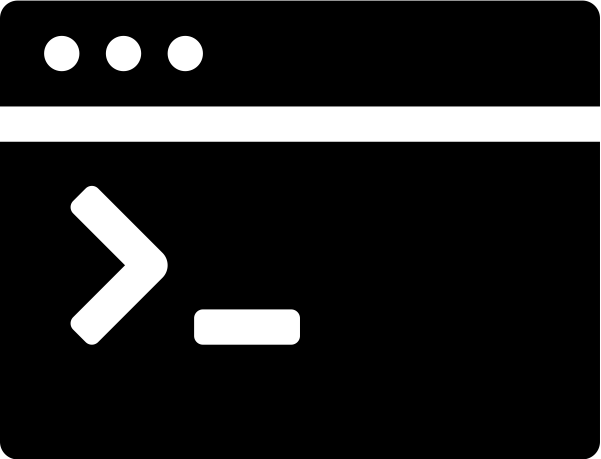 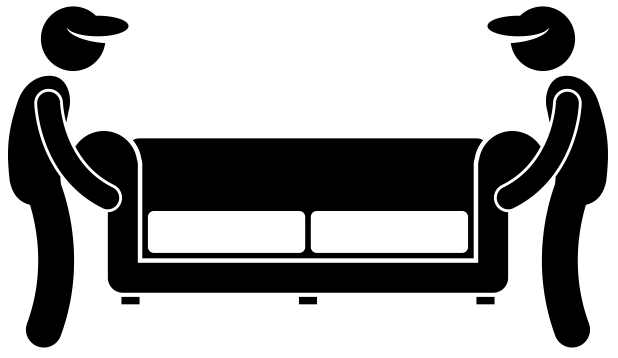 4
[Speaker Notes: Helper scripts automated individual tasks.  They performed tasks such as setting file permissions, COTS config file manipulation..
Scripts were executed manually by Administrators
Many steps were still manual and required extensive build documentation / COTS training.]
2016  |  Rapid growth
9
26
100+
160+
+9
+15
New VMs
Production
environments
Client dev 
environments
Total VMs
Monthly feature releases scheduled to all production environments
5
[Speaker Notes: Arrows pointing up

SSC build cycle was: “how long?” -> Sergey?

Gcdocs ASP build cycle was: “how long?” -> dinesh? Guy S?

Monthly releases: maintenance window defined from Friday evening to Sunday afternoon.  During a release the service needs to be stopped.  Build books need to be documented and then executed manually, once per environment.  A release can take 30-120 mins per environment.]
2016  |  Automation Experimentation
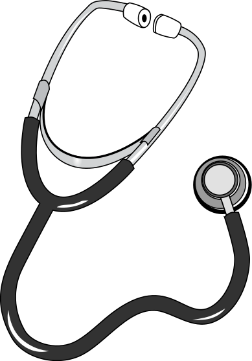 Health Check tool: 
automated testing, monitoring and reporting


Monthly release automation experiments:
iMacro Firefox Extension for GUI manipulation
Batch files for manually triggering parts of the release
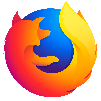 6
[Speaker Notes: Doctor graphic: stethoscope?

10% time for everyone to innovate helped us develop these improvements.

10m per environment for manual health check.  Could take 1-2 hours.  
Health Check tool runs in 2-5 minutes, runs in the background and allows support team to work on other tickets and then address the health check report after execution.

Monthly release automation would standardize delivery to all environments, automated and script the delivery of all development and changes]
2017  |  Datacenter Move
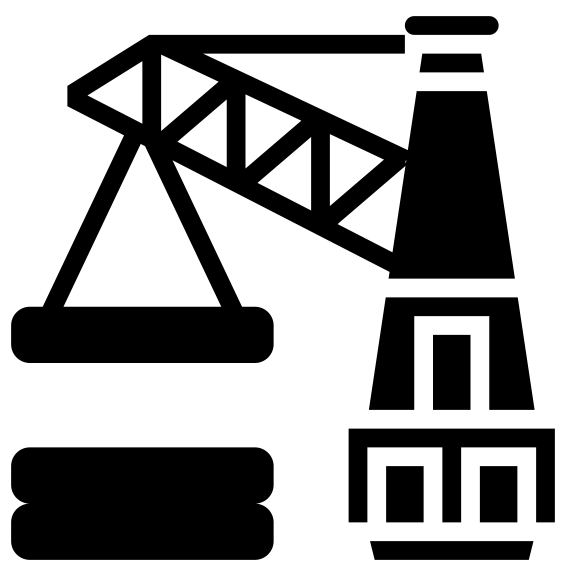 Data Center Migration – Borden to Barrie 
supported by scripting tools
PowerShell scripts
Firewall Dataflow validation tool using PortQuery
[Speaker Notes: Graphic: Pickup / transport trucks

160 VM to migrate to a new data center.  IP addresses were changing (storage servers) and would need to be updated.  All firewall rules needed to be validated and tested.

Powershell scripts were used to stop/start services.

Firewall scripts were used to quickly test firewall rules and provide necessary data for SSC service lines to identify and correct config errors]
2017  |  Continued growth
18
31
35+
200+
+9
+5
New VMs
Production
environments
Client dev 
environments
Total VMs
Monthly feature releases scheduled to all production environments
8
[Speaker Notes: Every time a problem occurred or configuration wasn’t consistent, it significantly increased our time to troubleshoot and find root cause.  

We needed standard environments to deliver our services.  Manually executing changes or other work on this volume of servers/environments was not reasonable.

We needed automation.  Or we were going to drown in technical debt.]
2017  |  Scripted Releases
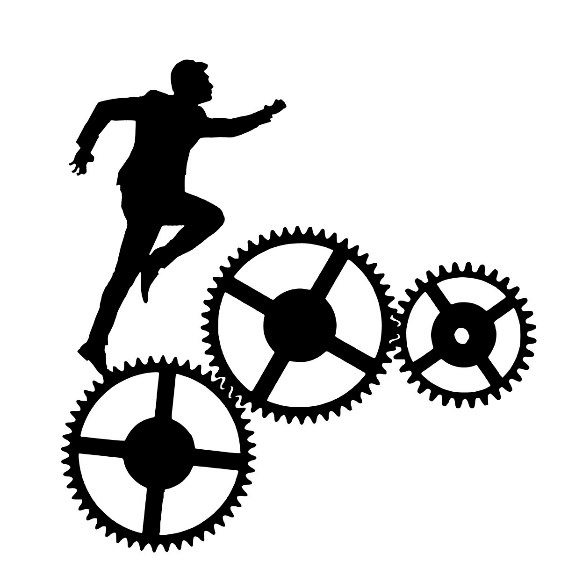 Monthly release automation: 
Creation of scripting servers
Master PowerShell script introduced
Refinement of core iMacro scripts
Creation of common framework for updates and HealthCheck
9
[Speaker Notes: Scripting server in each SSC network zone.  The scripting server was provided full access to all servers in the zone.]
2018  |  Adopting Agile
DevOps team formed
Multi-functional
Scrum framework adopted
Continuous improvement mindset
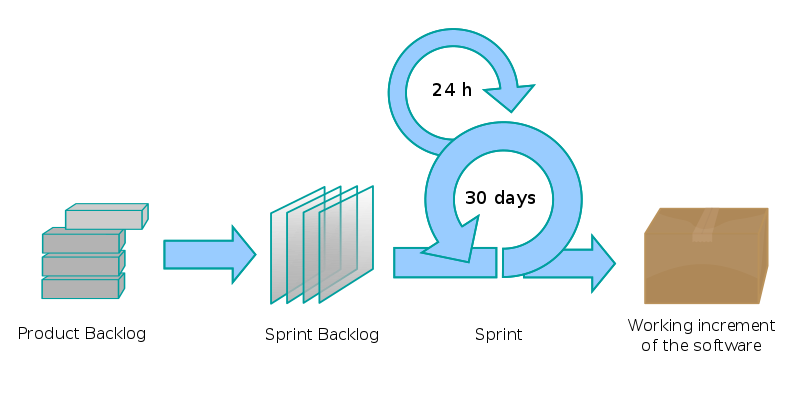 [Speaker Notes: Work planning was chaotic, teams were all working very hard to deliver, but alignment wasn’t always easy, and handoffs were frequently forced between functional teams.

DevOps team combined functions to reduce handoffs, improve the ability to empower teams to own their produce/service and responsibilities to deliver to our clients/users.   The desire to automate everything we do was already there, so devops was a natural next step.  

Challenge; infrastructure automation was not feasible, so we focused on what we could control.]
2018  |  …Continued growth
32
34
85+
300+
+14
+3
New VMs
Production
environments
Client dev 
environments
Total VMs
Monthly feature releases scheduled to all production environments
11
[Speaker Notes: If it wasn’t sustainable before, its only getting more challenging.

With Agile we found improvement and stabilization, efficiencies in our team.]
2018  |  Fully Automated Releases
Refined Monthly release framework

Reduced duplication of code

Multi-threaded execution

Simplified framework to enable more developers to script their work
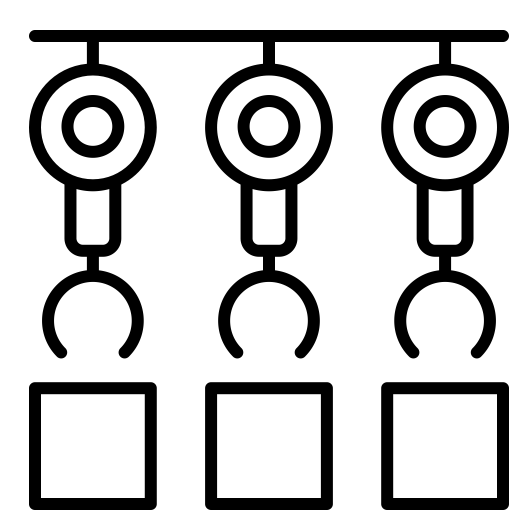 12
[Speaker Notes: Graphic: binary something

With a fully automated release package, the release is automated to execute in the middle of the night, and hten logs are reviewed to ensure there were no errors.  Health Check tool validates core functions are working properly.

A release that used to take up to Sunday morning was now complete by 6am Saturday morning with minimal downtime for the users.]
2018  |  Major version Change – GCdocs 16
Challenges
In place upgrade is not possible
Requires a parallel install and reconfigure
Many new configurations required
     Solution
Automation was added to our Definition of Done
13
[Speaker Notes: The upgrade is complex.  Before devops, we would have developed and documented a process to do this manually, and then looked at how to automated the process.  With automation in our definition of done, the goal was to deliver the upgrade, and automating the process was the first challenge tackled.  This helped avoid waste, manual steps that were not required with automated tools didn’t have any time invested.   The team was able to focus on how to deliver value, in this case the upgrade, to our clients rather than the cumbersome manual config work.
Complex tasks done manually and repeated ~60 times are likely to be done with mistakes, we will have 60 different upgrades.  This would result in ongoing problem and issue management for months after upgrades.]
2019  |  ……Continued growth
43
38
30+
330+
+11
+4
New VMs
Production
environments
Client dev 
environments
Total VMs
Monthly feature releases scheduled to all production environments
14
[Speaker Notes: We started enhancing the build scripts]
2019  |  Devops Pipeline
DevOps
Enable more independent DevOps teams in the GCdocs Program
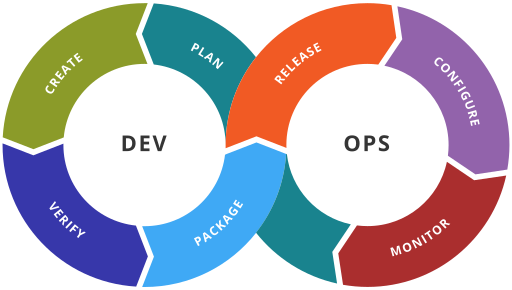 [Speaker Notes: Graphic: devops infinity

To remove handoffs, we need to improve the pipeline so more teams can independently experiment, develop and deploy features (code, modules, anything) to gcdocs environments.  The goal is to allow us to add/remove Gcdocs service teams who are independent and able to deliver to our clients and the user.]
2019  |  CI/CD with Gccode
Integration between Gccode (gitlab) and Script Server Runners

Implementation of CI/CD for Gcdocs

Invest in Test Driven Development and Business Driven Development
16
Future  |  CMDB, Cloud
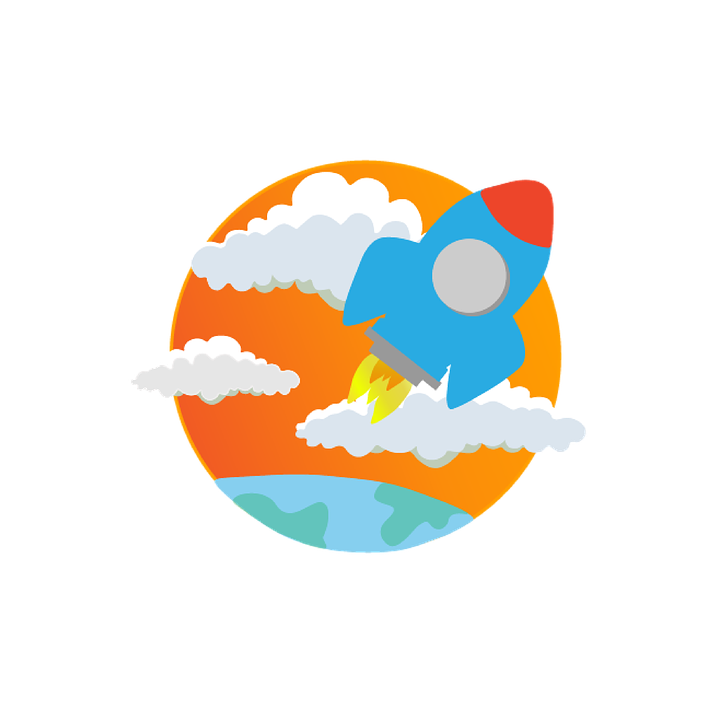 Cloud exploration
Architecture, training/skills
Business plan, costs

CMDB implementation
Eliminate spreadsheets
Single source of truth
17
Questions or Comments?